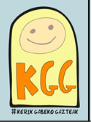 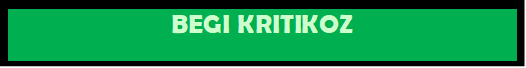 KONTSUMO BERRIAK- IRUDIAK  

1. BLOKEA
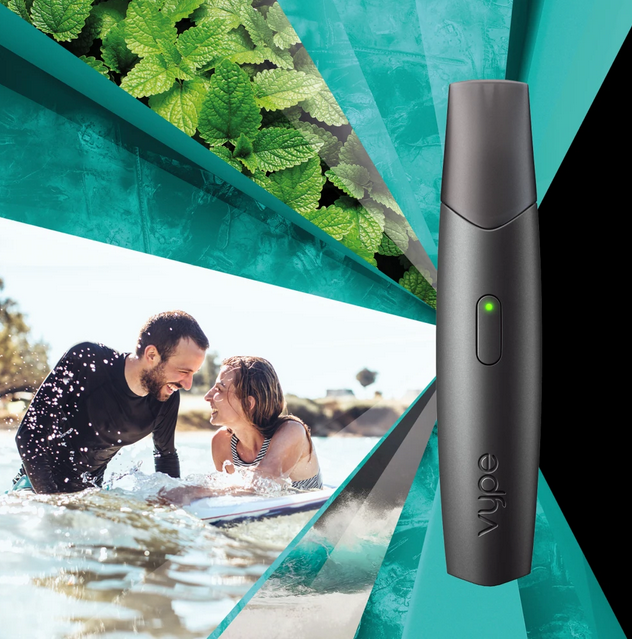 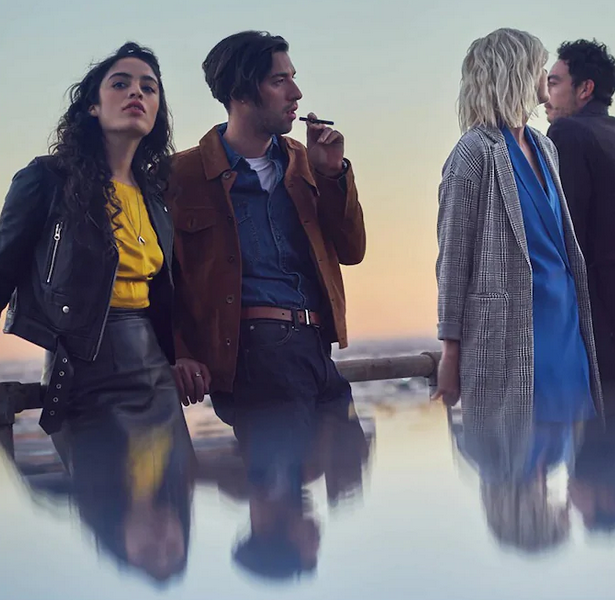 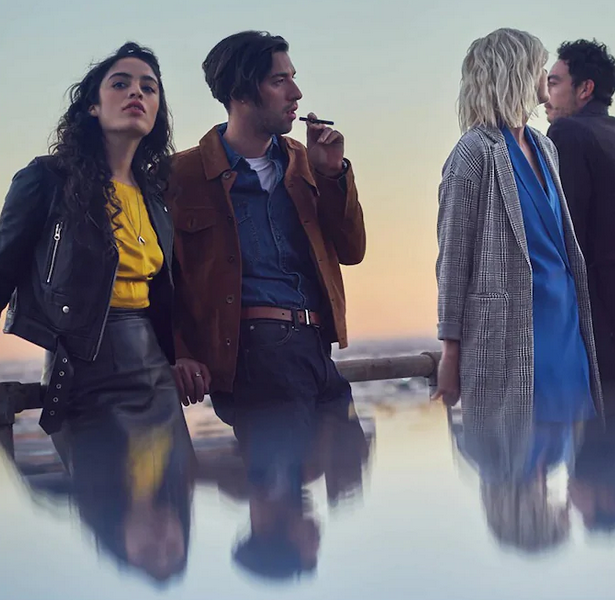 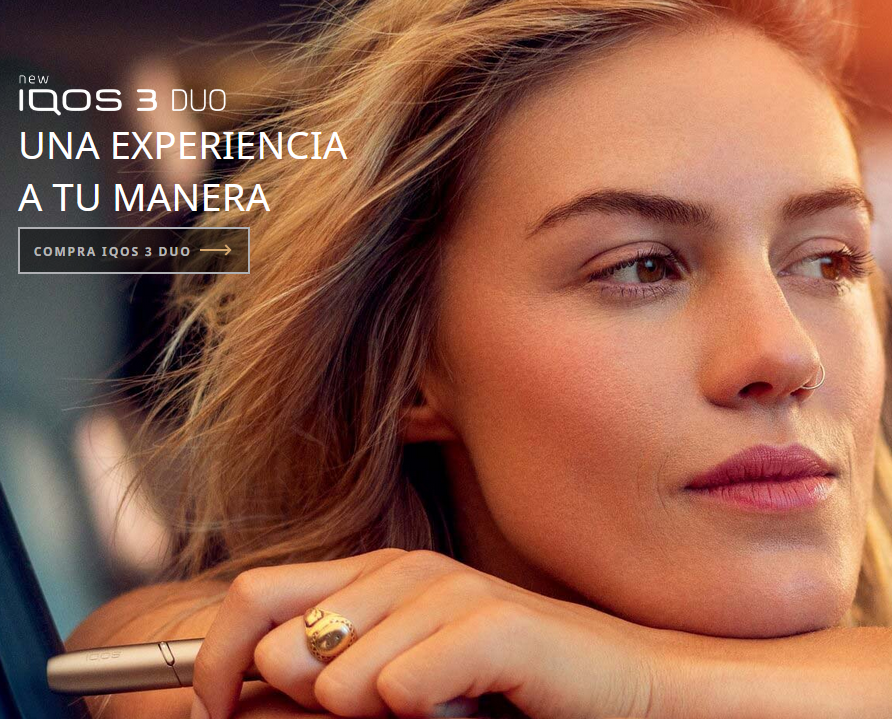 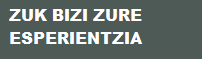 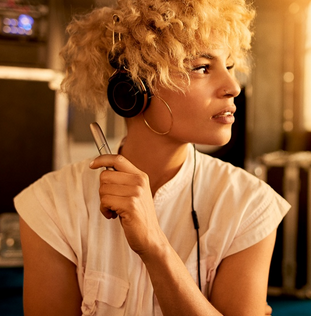 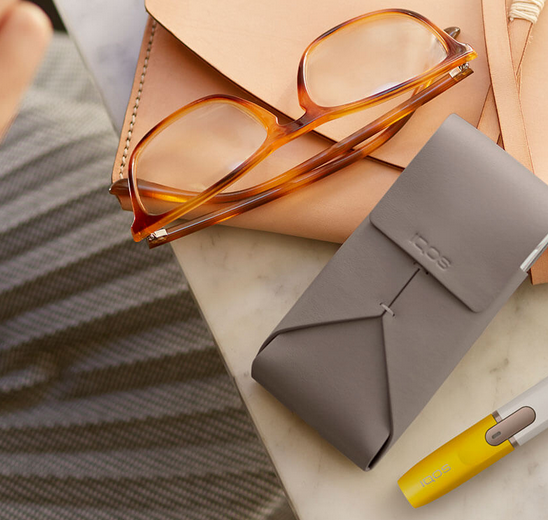 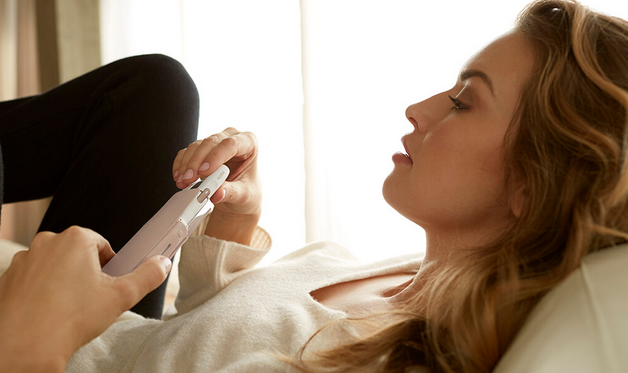 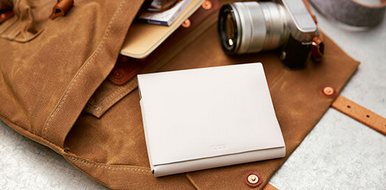 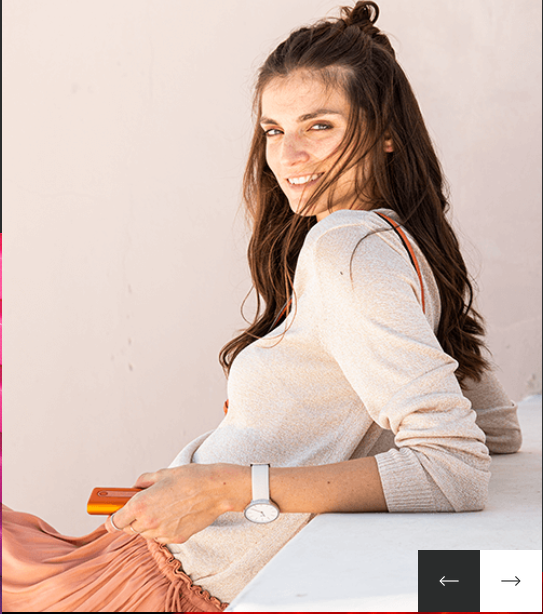 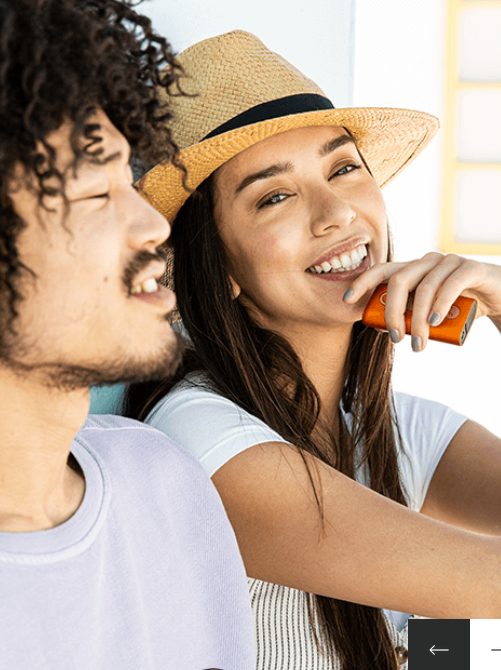 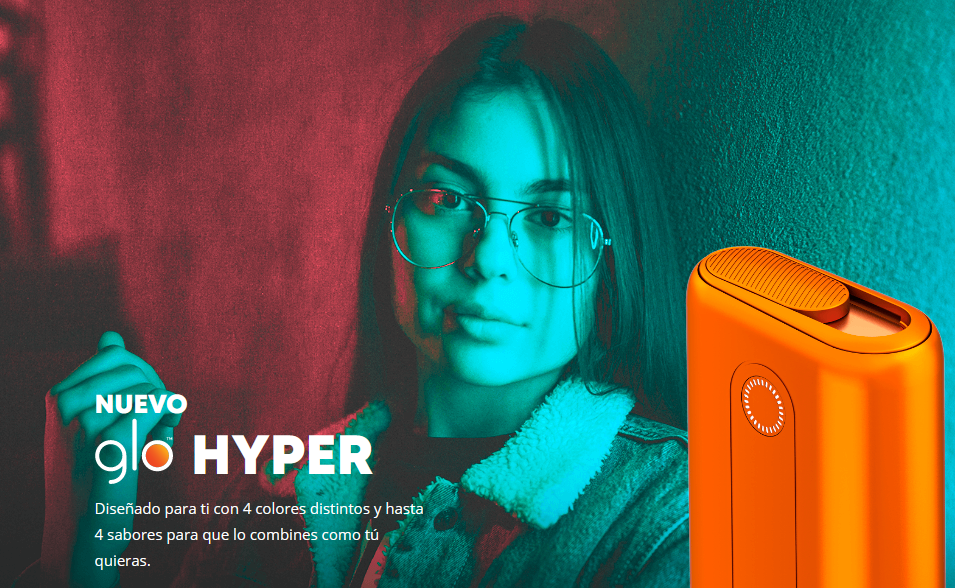 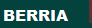 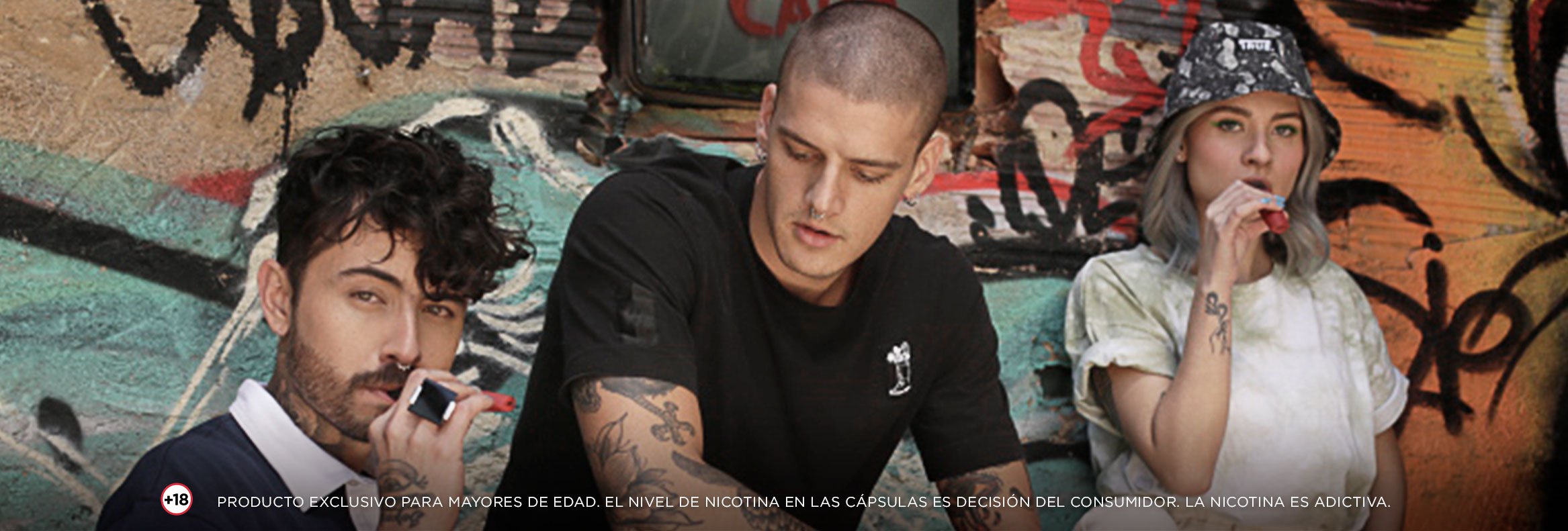 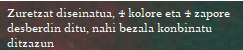 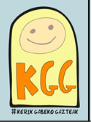 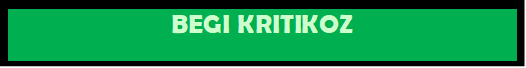 KONTSUMO BERRIAK- IRUDIAK  

2. BLOKEA
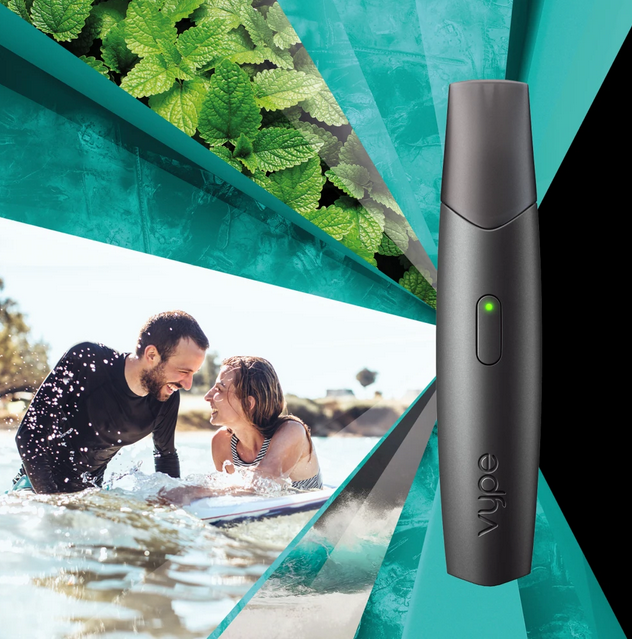 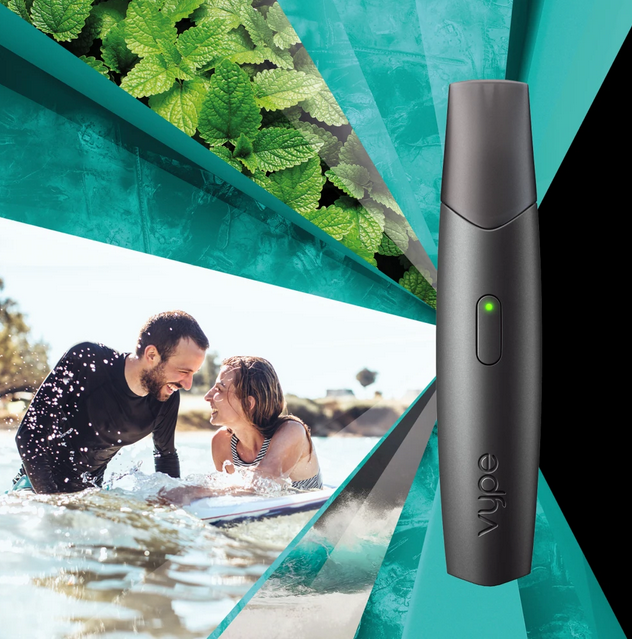 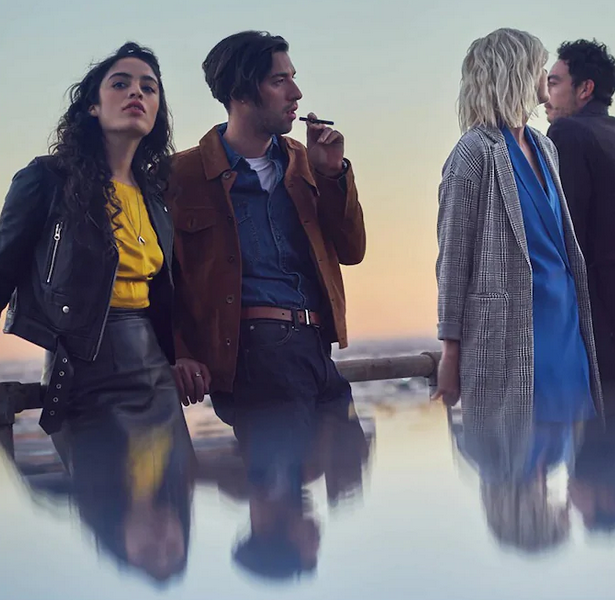 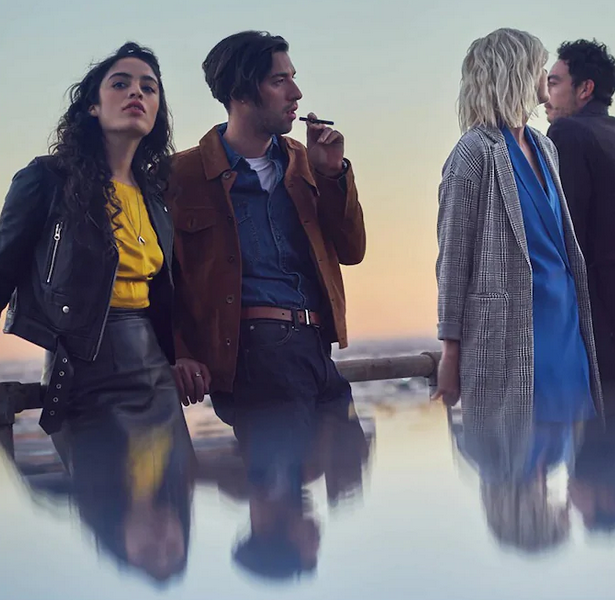 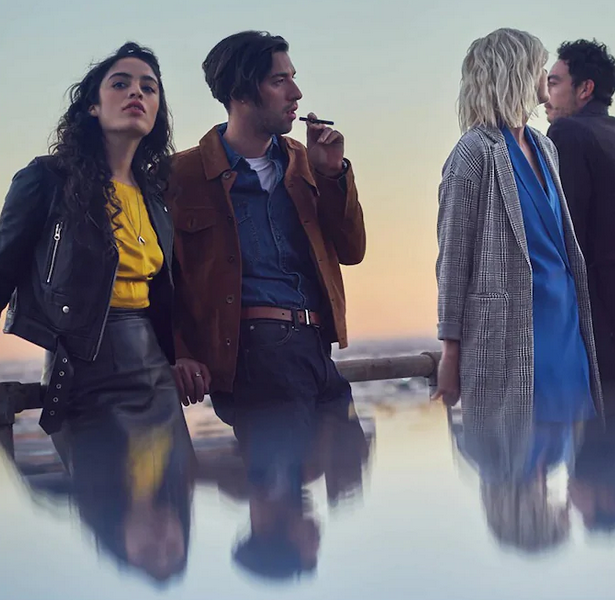 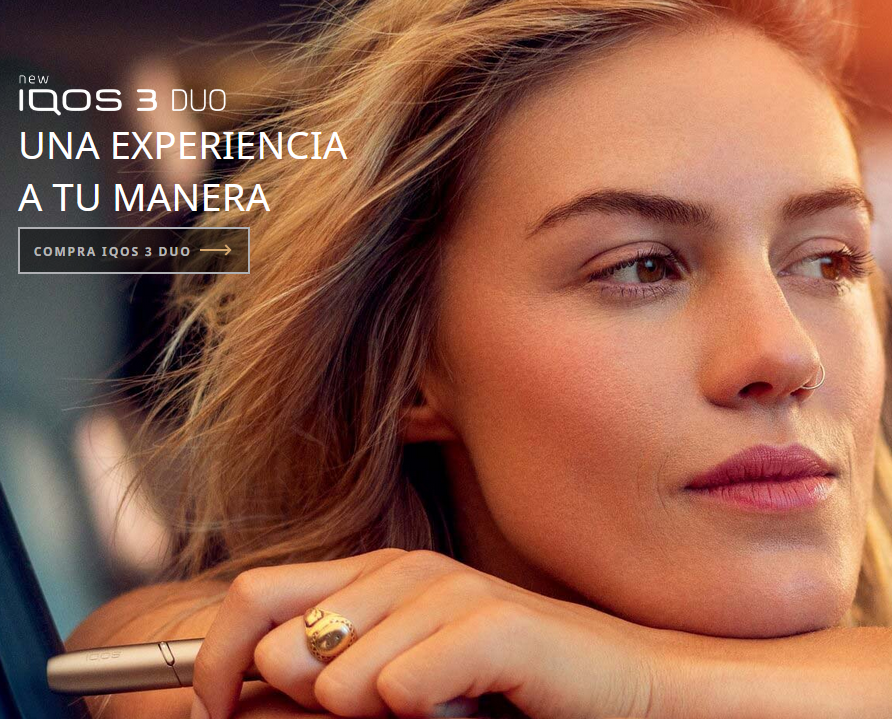 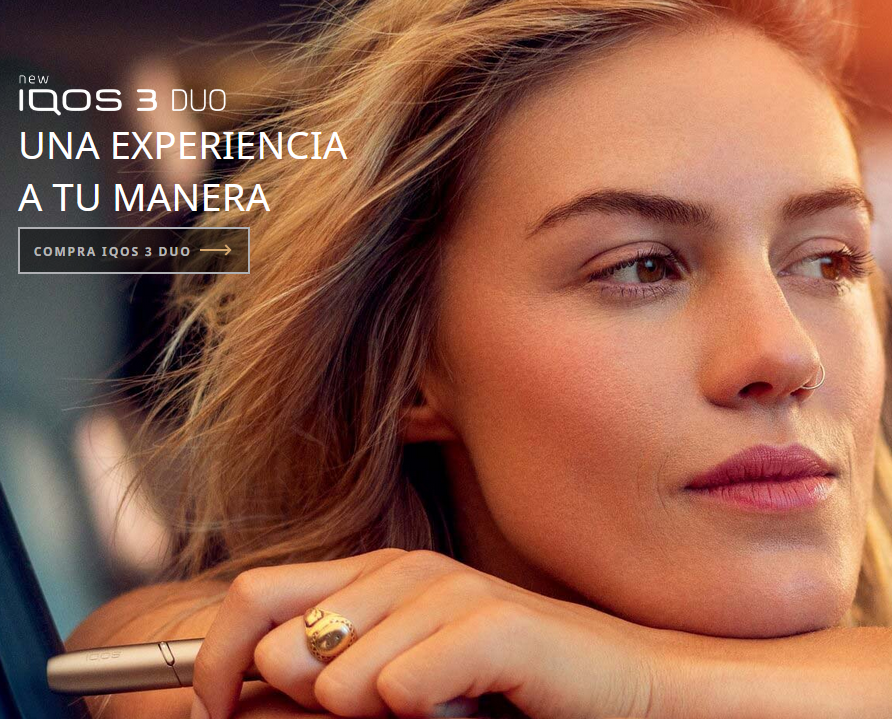 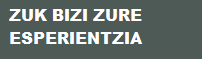 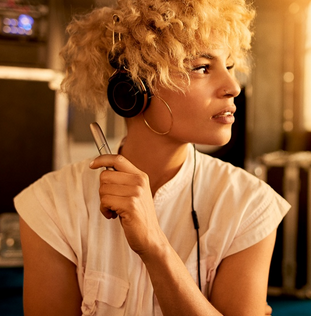 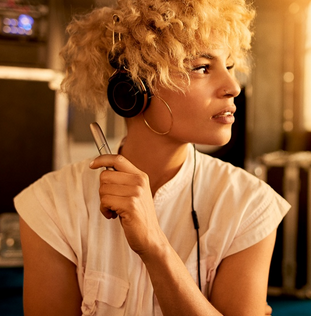 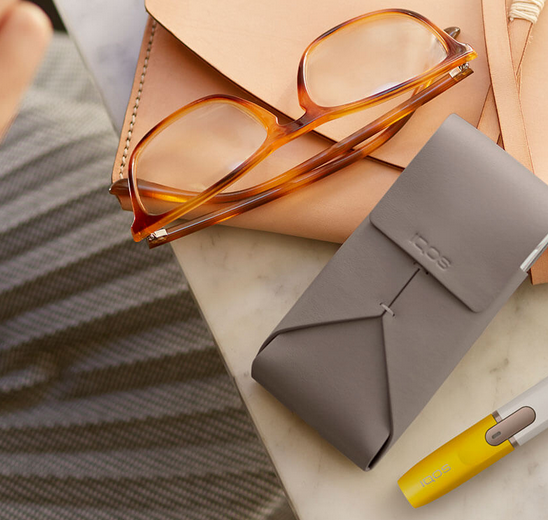 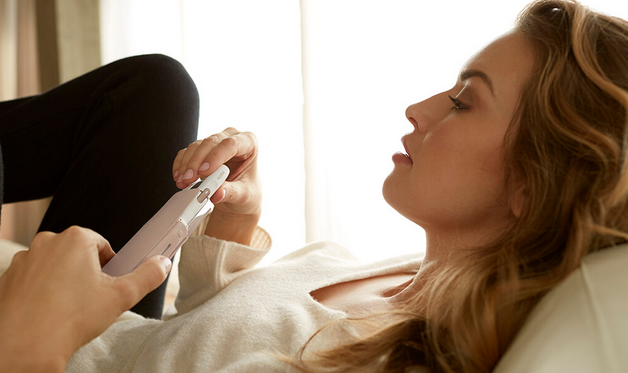 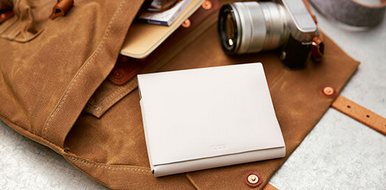 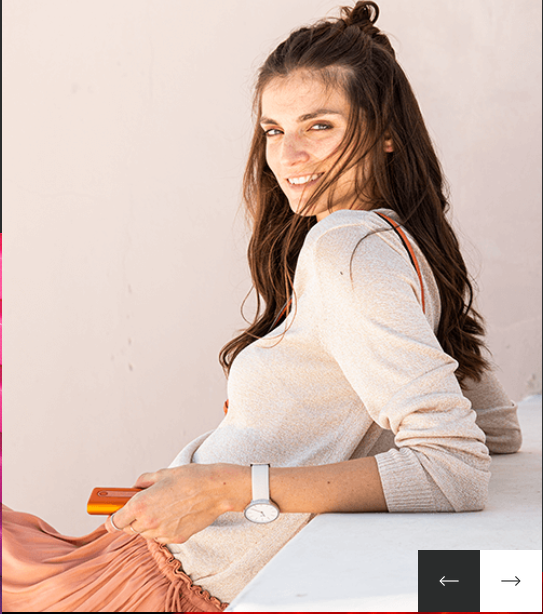 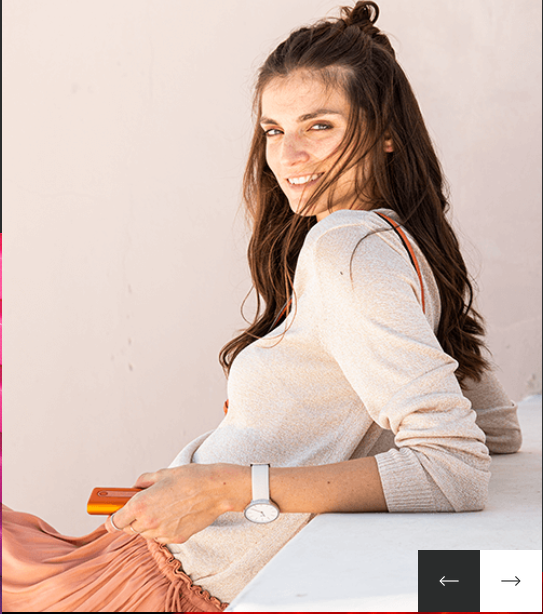 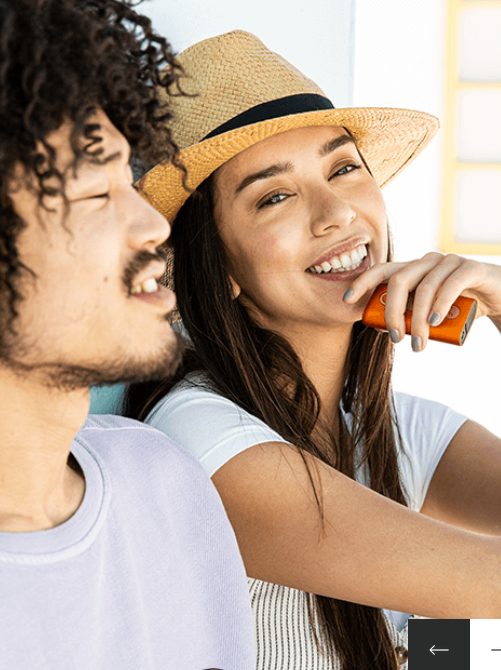 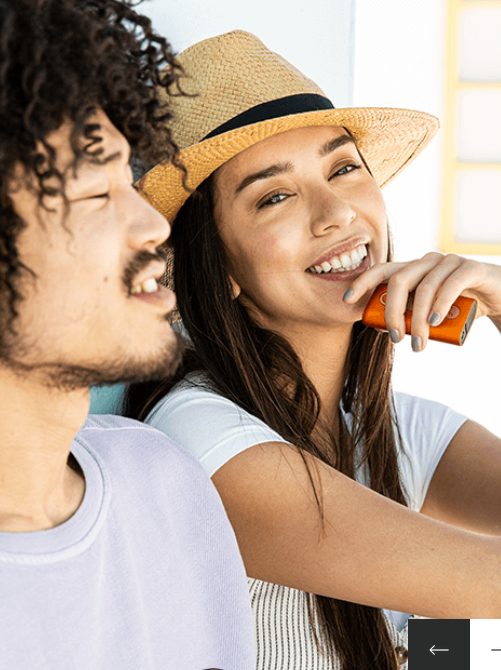 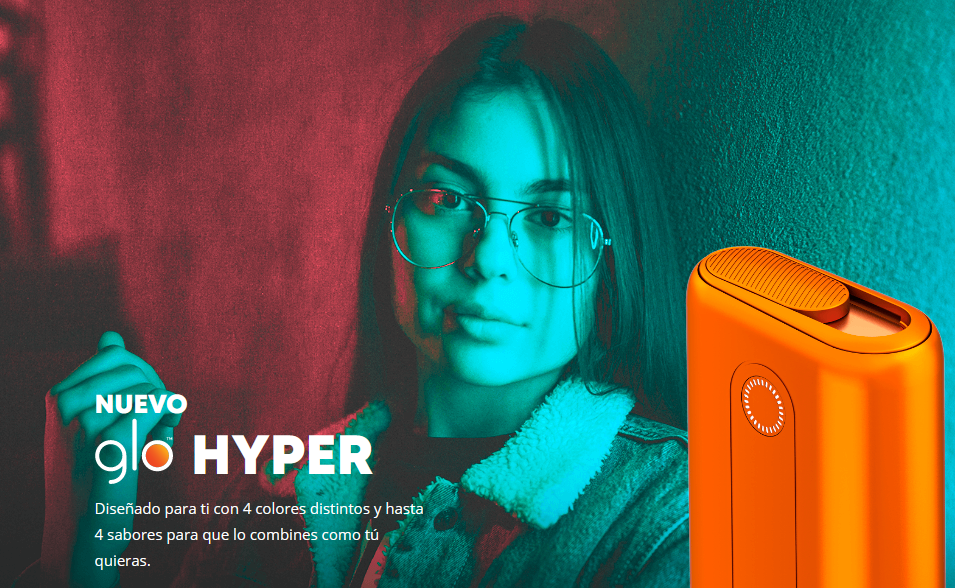 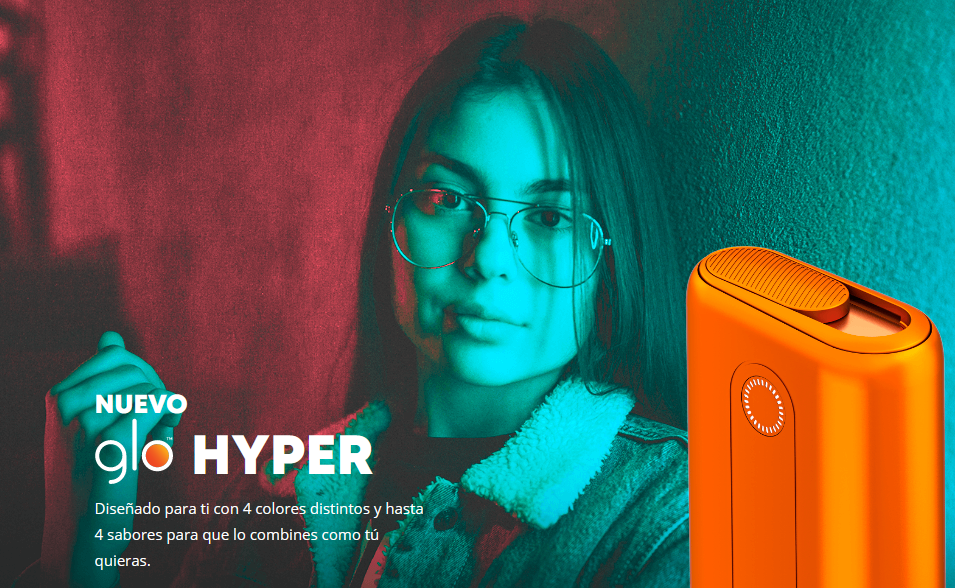 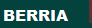 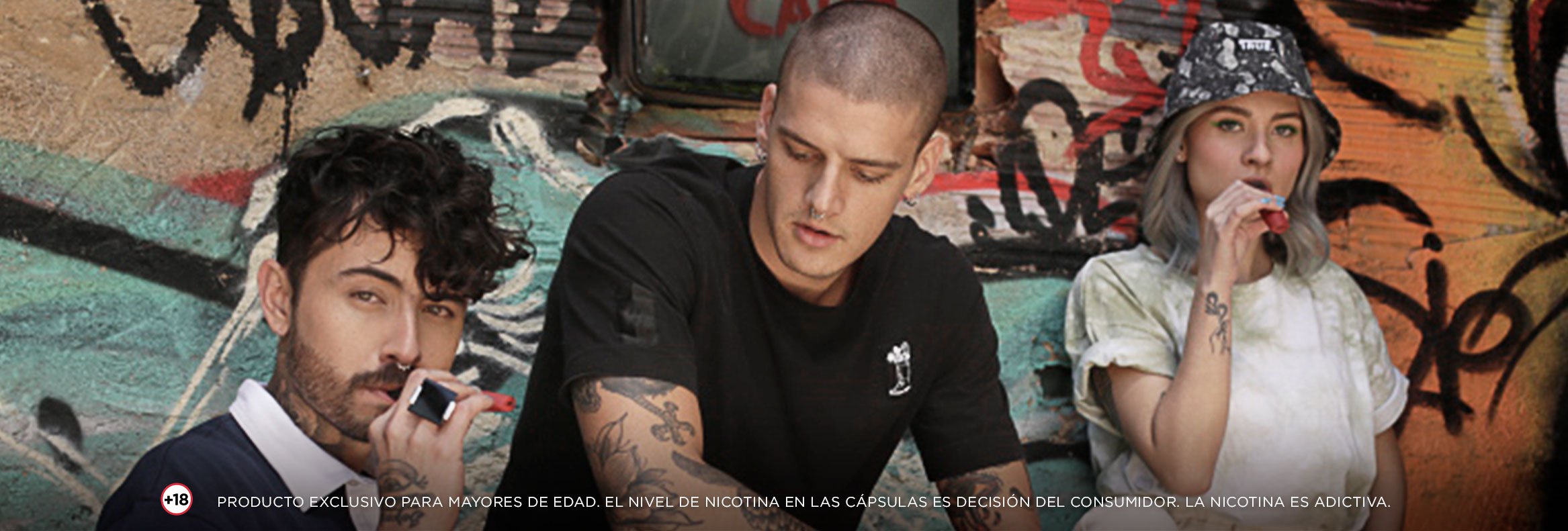 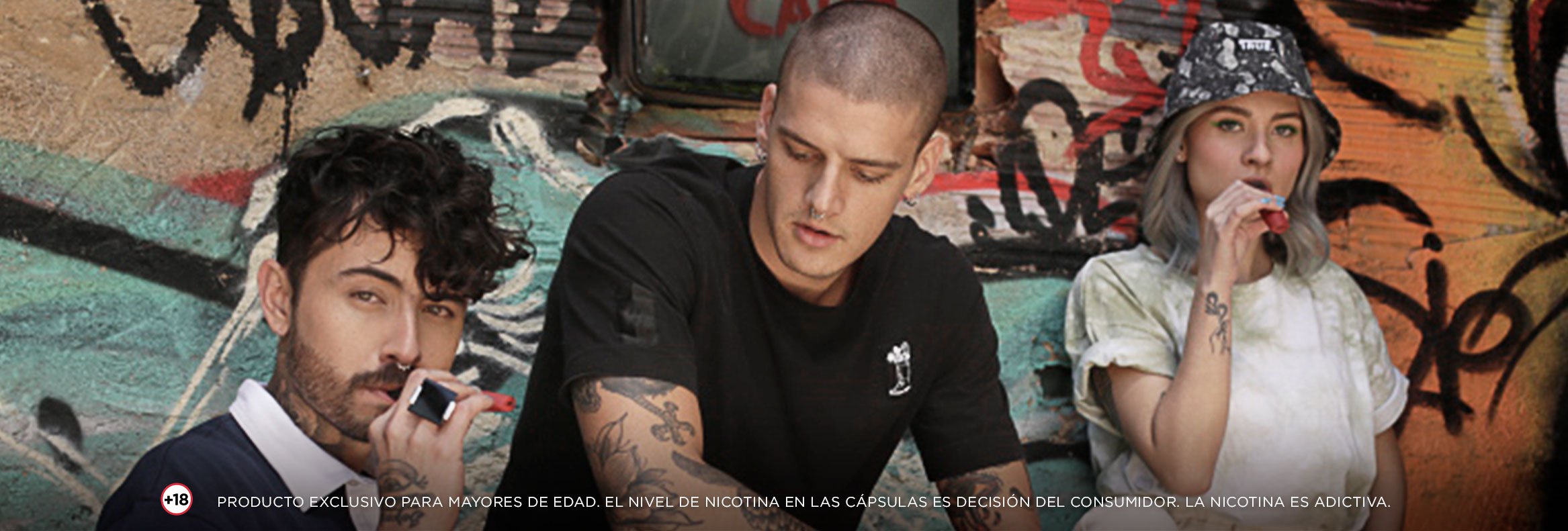 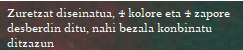